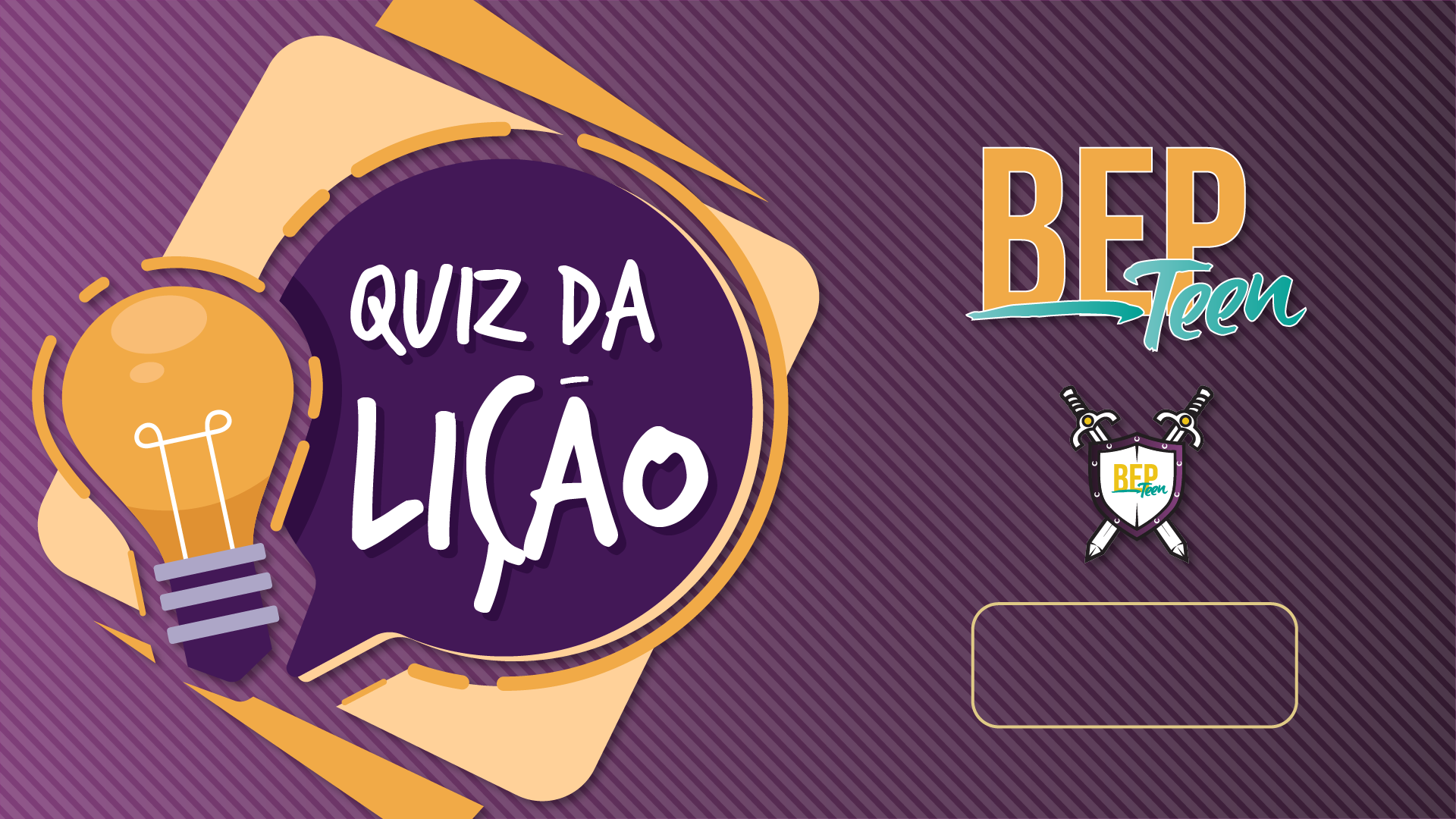 3° trimestre 2021
          Lição 13
1
De acordo com o Texto-Chave, o que deve ser
levado cativo à obediência de Deus?
A
C
A vontade própria
O coração
B
D
O pensamento
A memória
2
Em que cidade Pedro foi questionado sobre
Jesus não pagar impostos?
A
C
Nazaré
Jerusalém
B
D
Cafarnaum
Betsaida
3
Que princípios do reino de Cristo foram apresentados
na lição de segunda?
A
C
Justiça e honestidade
Humildade e serviço
B
D
Bondade e paciência
Amor e tolerância
4
Havia algumas categorias que não precisavam
pagar os impostos do templo. Qual delas não
fazia parte?
A
C
Os sacerdotes
Os profetas
B
D
Os circuncidados
Os levitas
5
Quem foi o primeiro discípulo a morrer pela
espada?
A
C
Tiago
Pedro
B
D
João
Judas
6
Qual era o título do artigo de A. W. Tozer mencionado
na lição de sexta?
A
C
“Como ser um cristão humilde”
“O oposto de um coração humilde”
B
D
“O antídoto para combater o orgulho”
“Humildade verdadeira e falsa”
7
Sobre o que os discípulos discutiam quando
Jesus disse que seria traído e morto?
A
C
Quem pagaria os impostos para o templo
Quem seria o maior no reino
B
D
O que fariam para se livrar dos fariseus
Como protegeriam Jesus das armadilhas
8
Qual era o valor da moeda que Pedro pegou
na boca do peixe?
A
C
Uma dracma
Três dracmas
B
D
Duas dracmas
Quatro dracmas
9
No serviço ritual, que ingrediente era colocado
em todo sacrifício oferecido?
A
C
Hissopo
Azeite
B
D
Sal
Ervas amargas
10
Qual a relação dos anjos do Céu com os seres
humanos?
A
C
Merecem ser adorados
Cooperam com homens e mulheres
B
D
Exigem honra
Servem e protegem apenas os que amam a Deus